CgemLineFit
Hongpeng Wang
Liangliang  Wang
Max-Charge Method
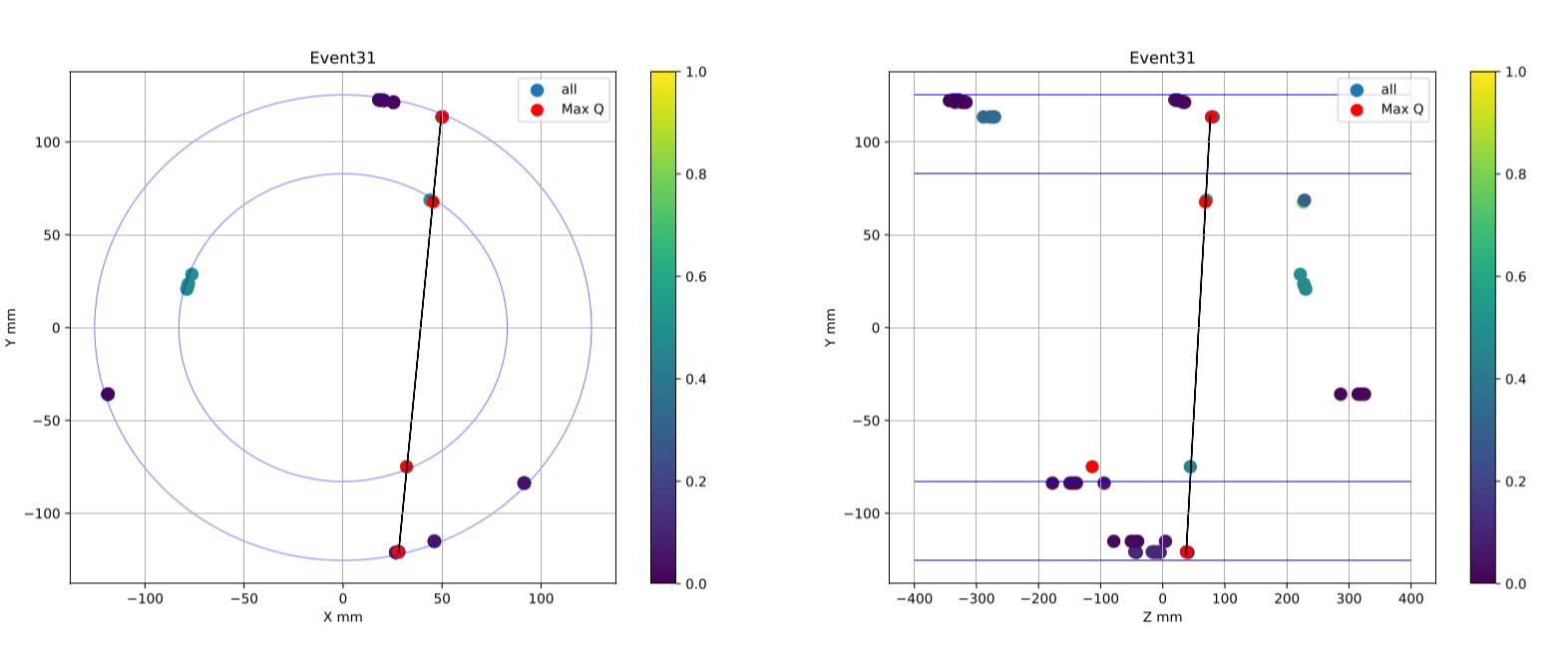 In inner layer, the v-cluster is reused in 2 xv-clusters.

 In some events , the right clusters have smaller charge
  than wrong xv-cluster.
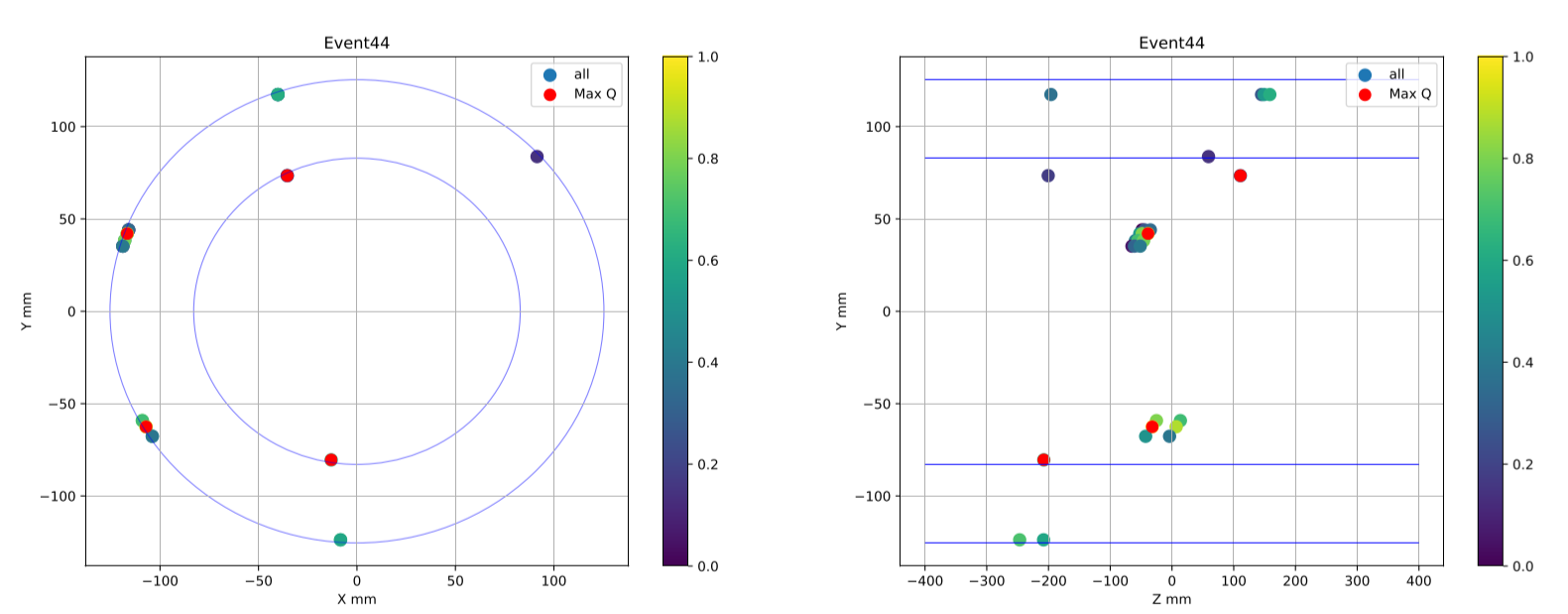 Loop All Method
Combinations number
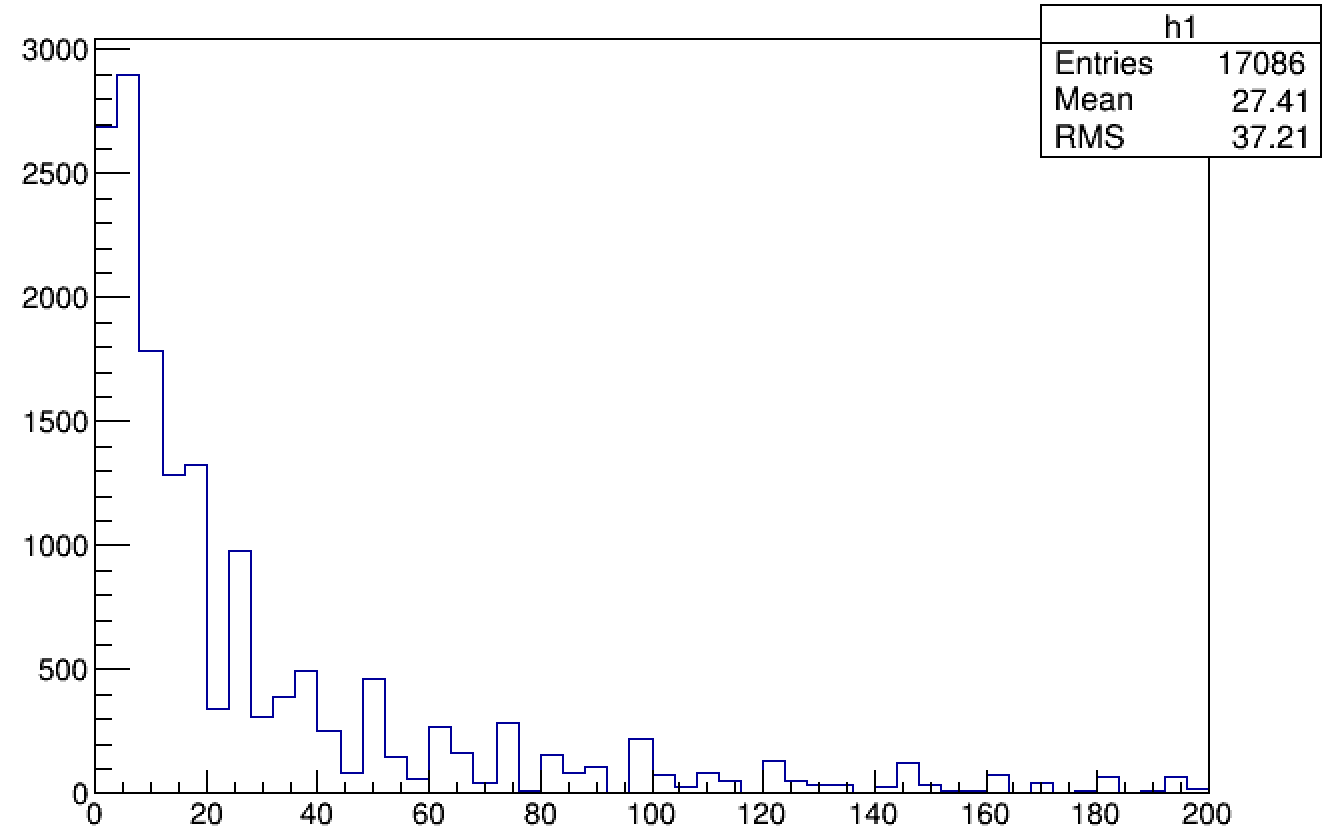 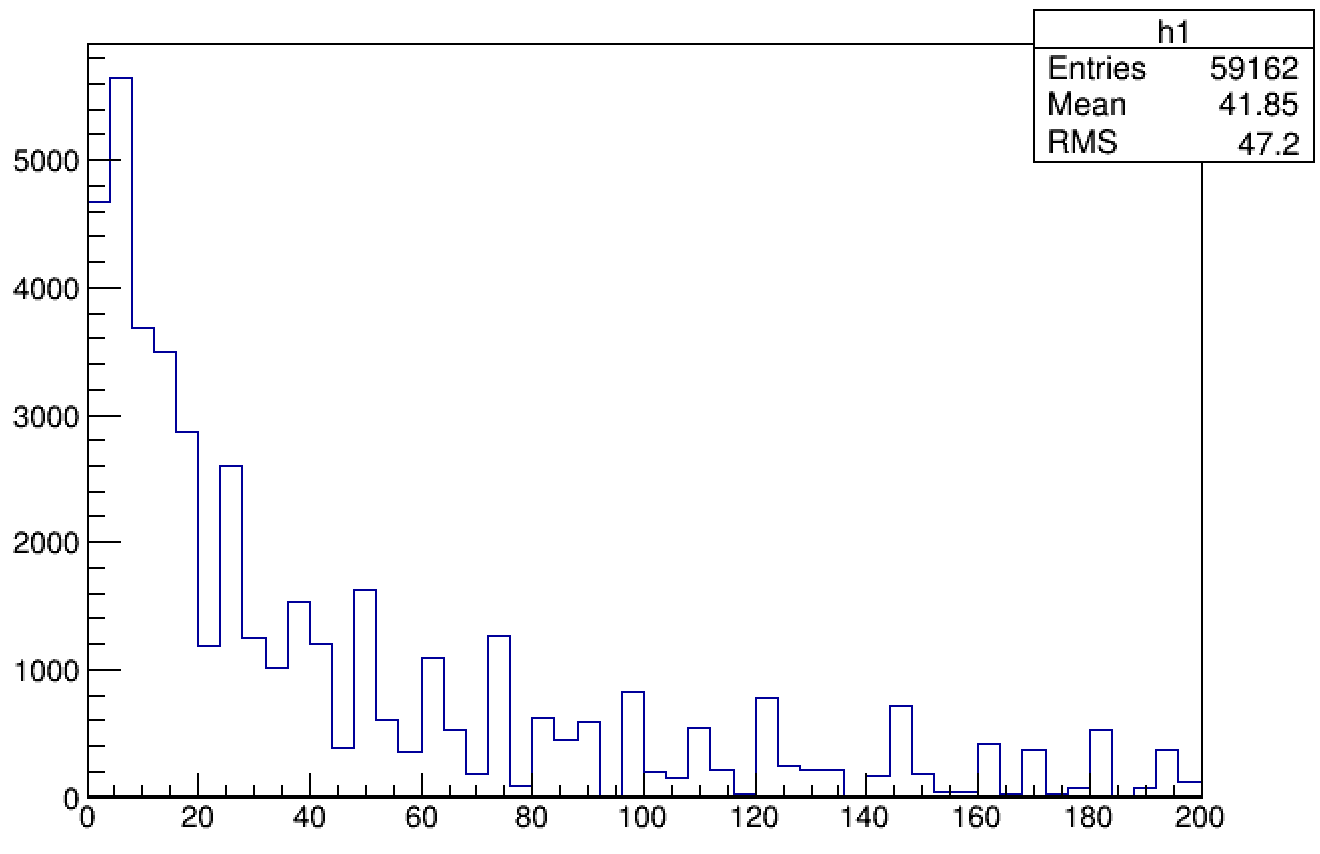 Combinations number of V clusters
 (with a fixed phi combination )
Combinations number of phi
Strict cut for     fast check
Chisq and Residual distribution
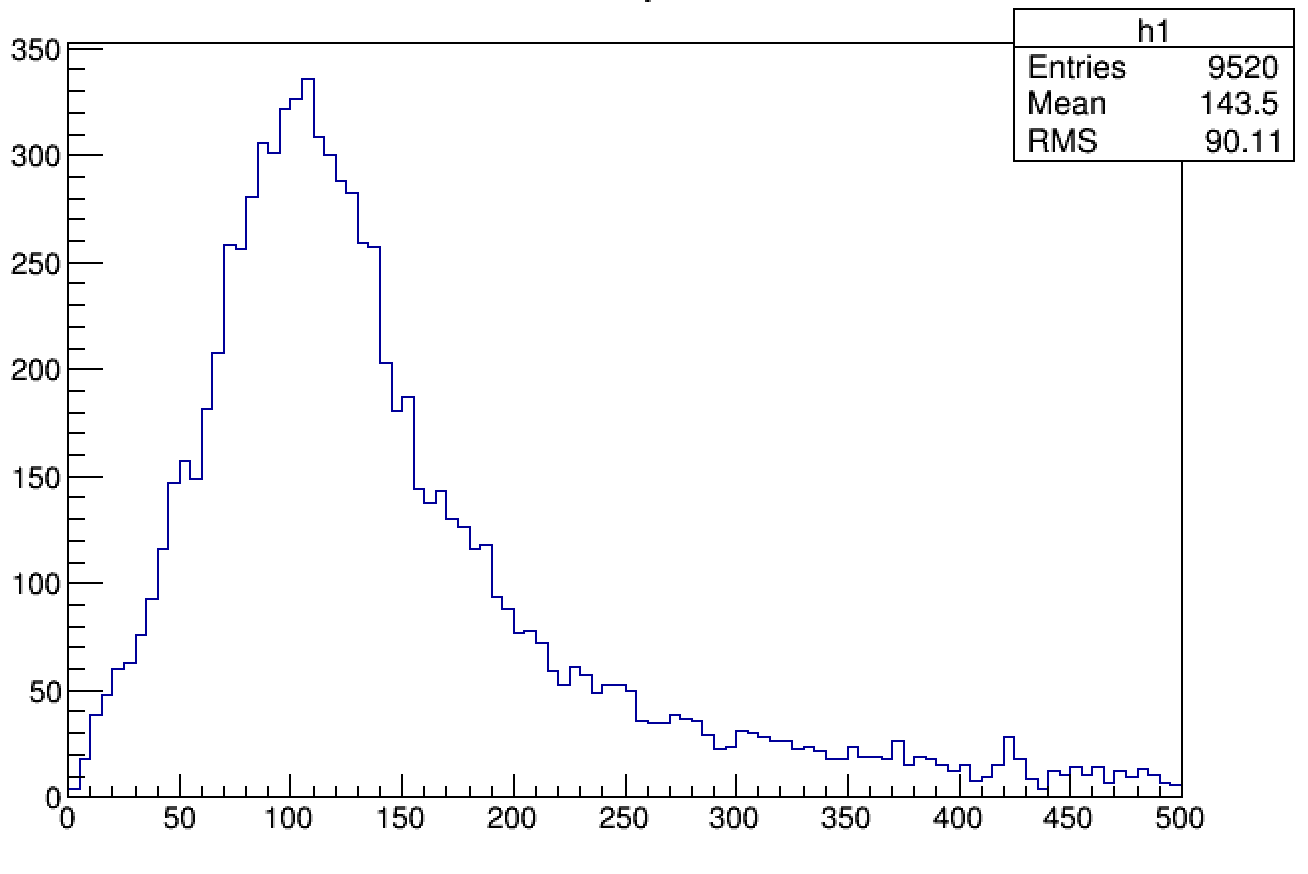 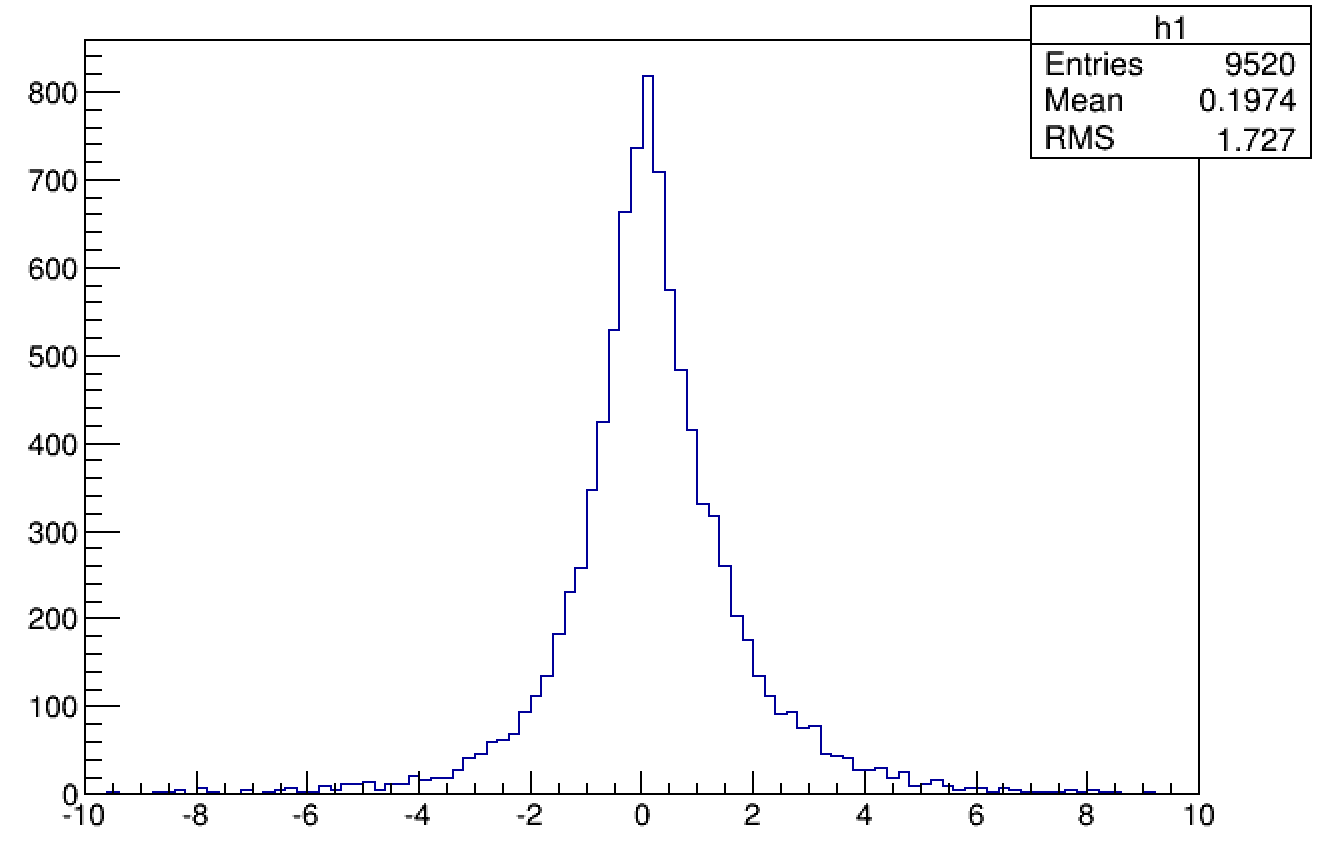 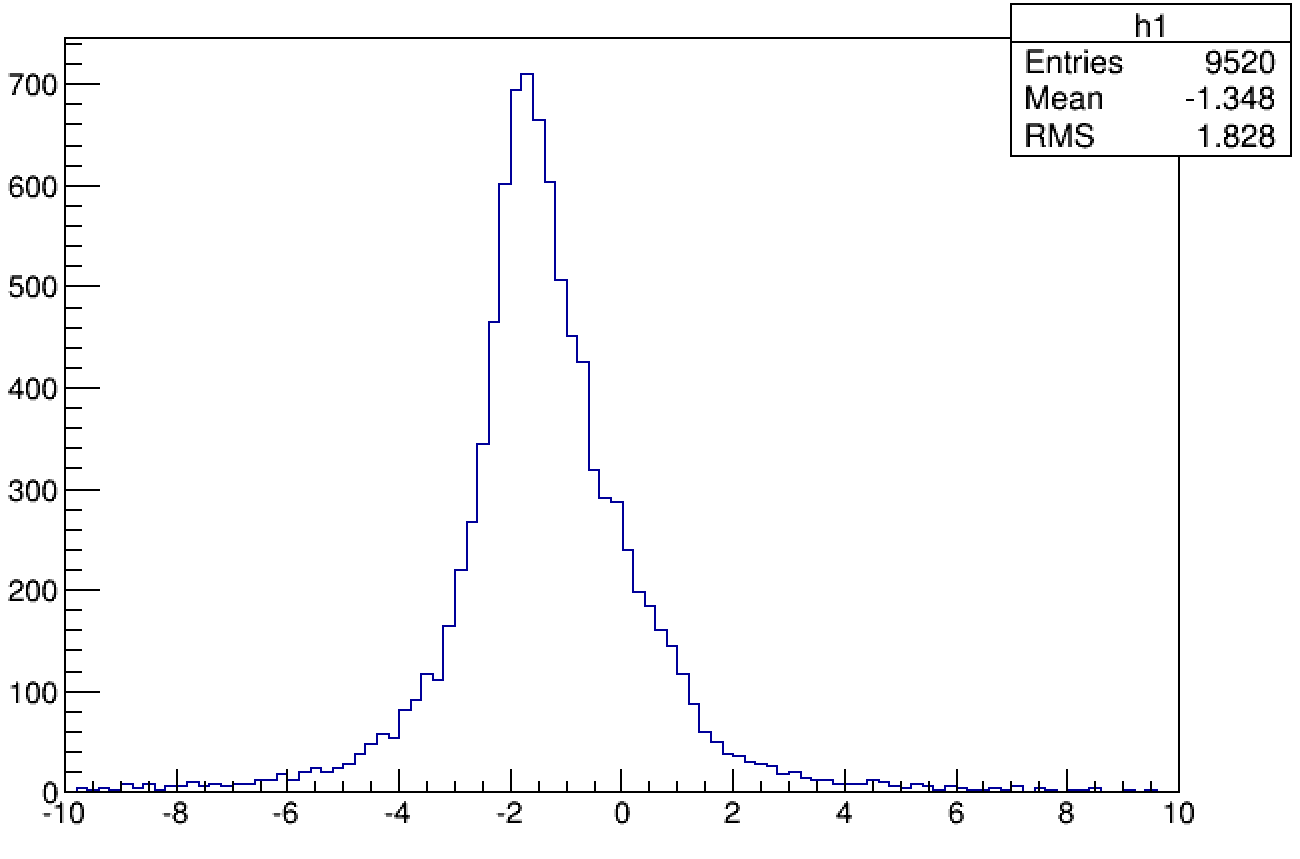 Chisq
 (set resolution as 130 um )
Residual of V in middle layer upper sheet.
 (Unit:mm )
Residual of phi in middle layer upper sheet.
 (Unit:mm )
Thanks!